sdmx.io update
SDMX Experts Workshop
October 2024
What is sdmx.io?
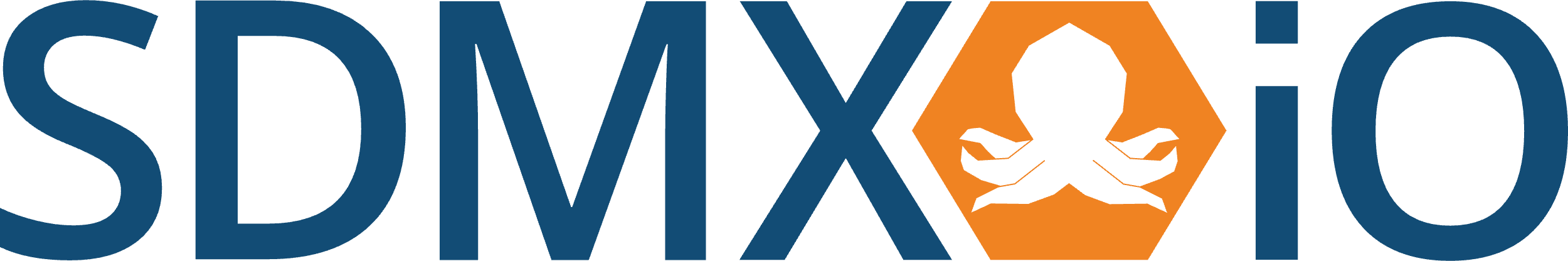 sdmx.io is not a single project but an ecosystem of open source tools, patterns, guidance, learning materials and other resources like pre-configured containerised environments that make the software quick and simple to deploy.
Share software tools and components based on SDMX
Complement existing tools in order to achieve statistical use-cases
Interface SDMX with other standards or tools
Promote reusability of SDMX software
An open-source SDMX software and resource portal
Software releases (FMR, FusionXL, etc.)
E-learning courses and webinars
Knowledge and use-case articles
Governance in place, incl. Prioritisation and User Advisory Groups
Officially public, after the SDMX Sponsors approval
2
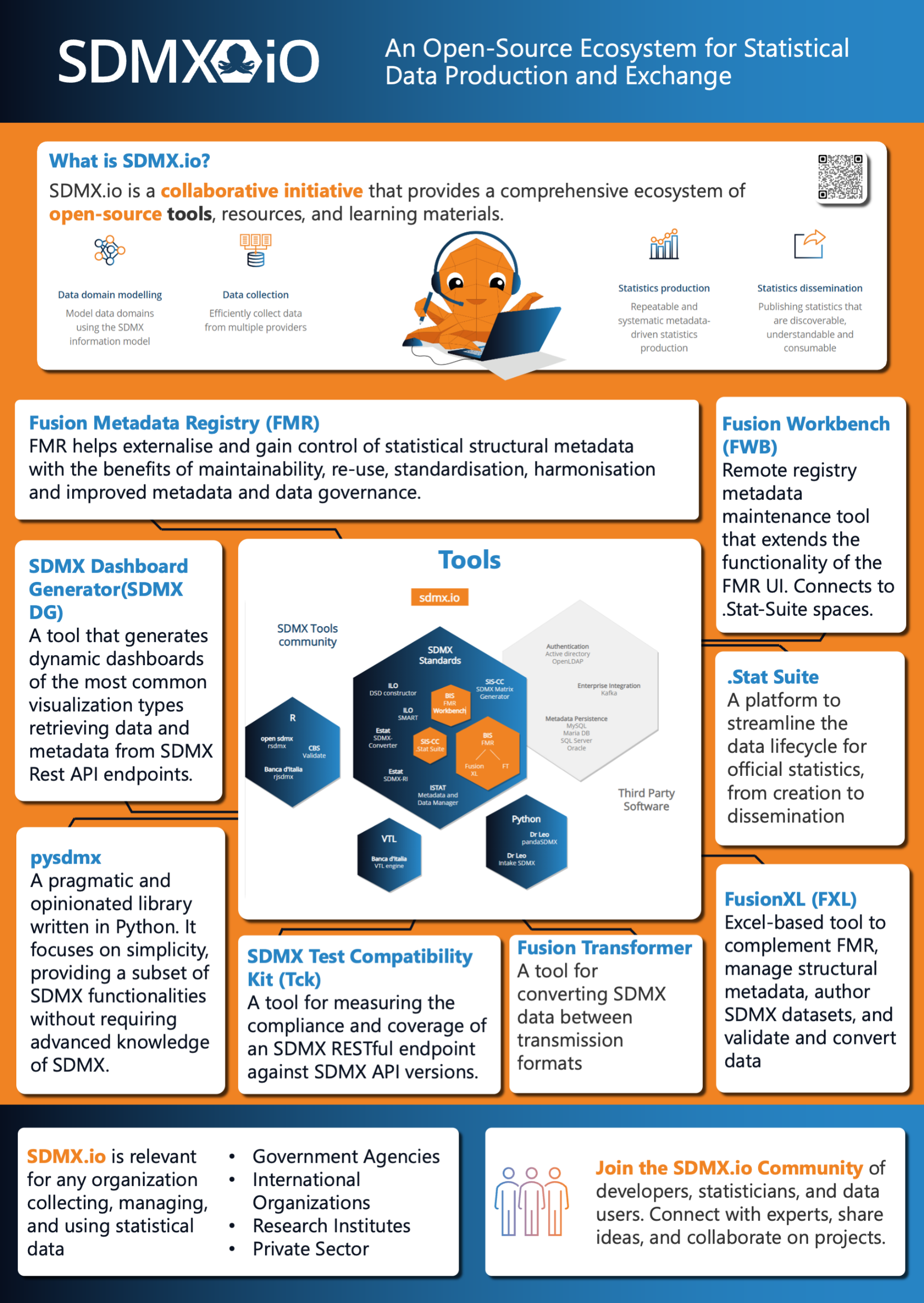 Achievements
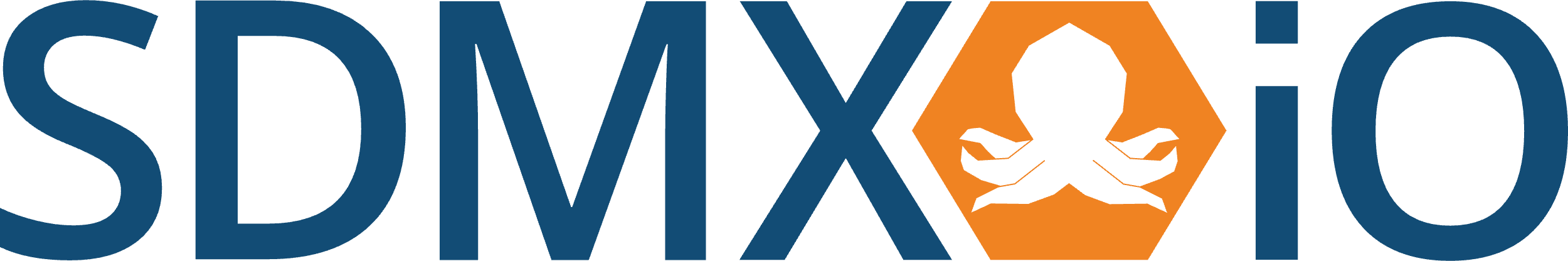 Ecosystem expanded:
.Stat Suite; Fusion Workbench; SDMX TCK; SDMX Dashboard Generator; pysdmx; gingado-ML library for economists
Upskilling:
3 how-to webinars, high participation rate
8 eLearning courses, modelling and how-to
Partnerships 
SDMX sponsors: OECD / SIS-CC, IMF, Eurostat
Central Banks:  NB Belgium, Bank of Italy, etc. 
NSOs: INSEE
Private partners: Meaningful Data, HMS, Making Sense
Situational Assessment:
SDMX tools survey & global report
3
Underway
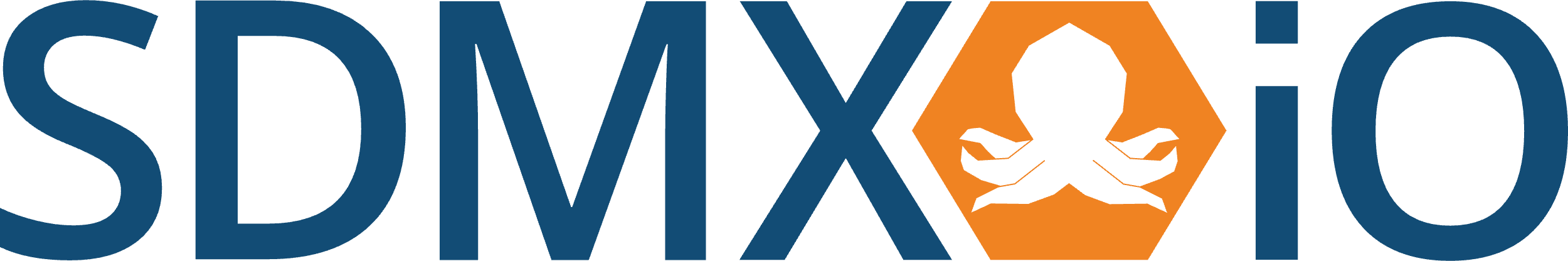 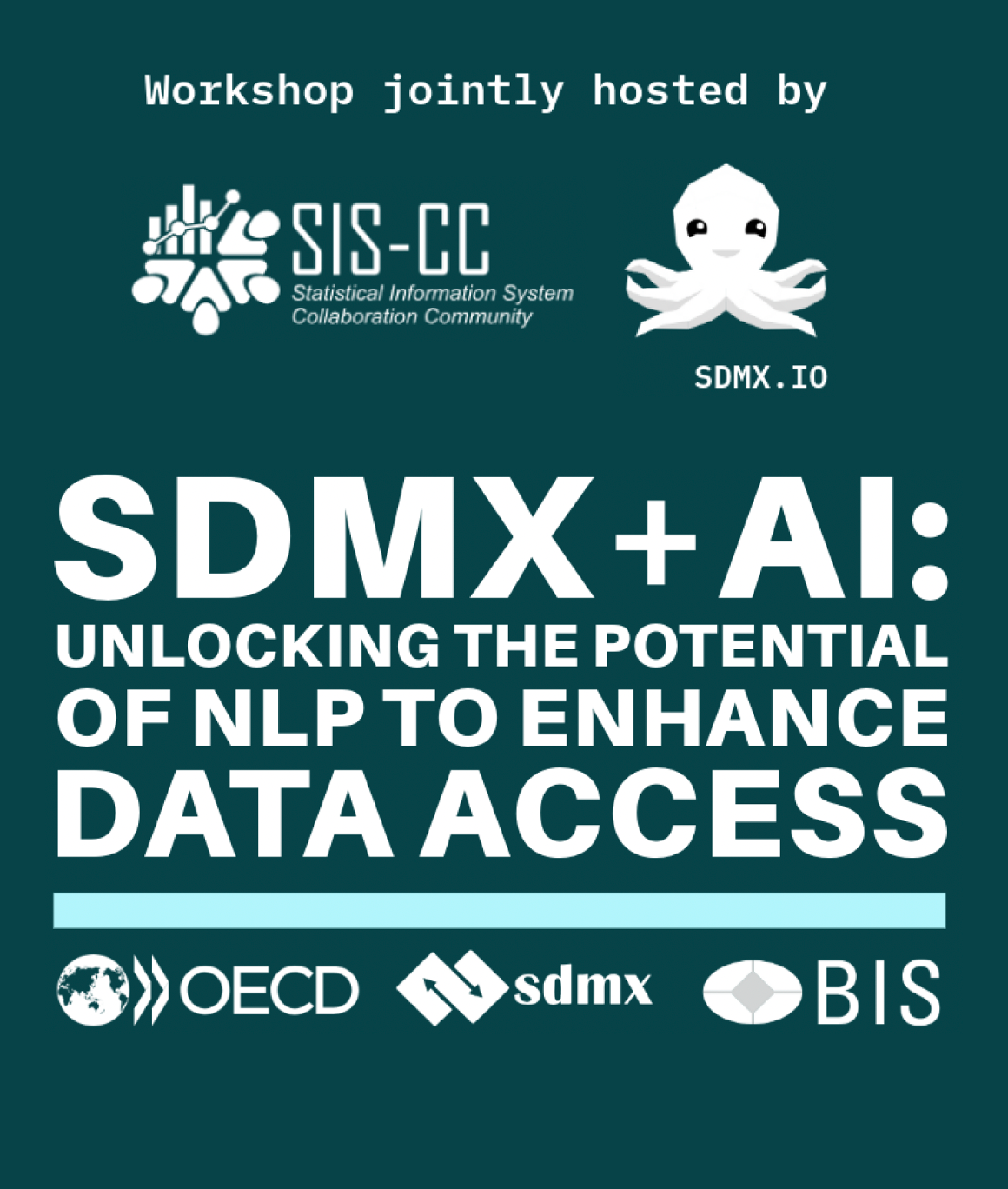 Innovation
SDMX + AI initiative with partners
SDMX Chatbot
Audience : SDMX for Data Scientists:
Find SDMX data – catalogue of SDMX data (SGDS)
Use SDMX data – collection of use cases
Ecosystem
python toolkit - pysdmx / SDMXthon integration
VTL / FMR integration
SDMX Data Science tooling
Upskilling
Courses on task automation using SDMX API
Partnerships
Onboarding of more public and private sector partners
4